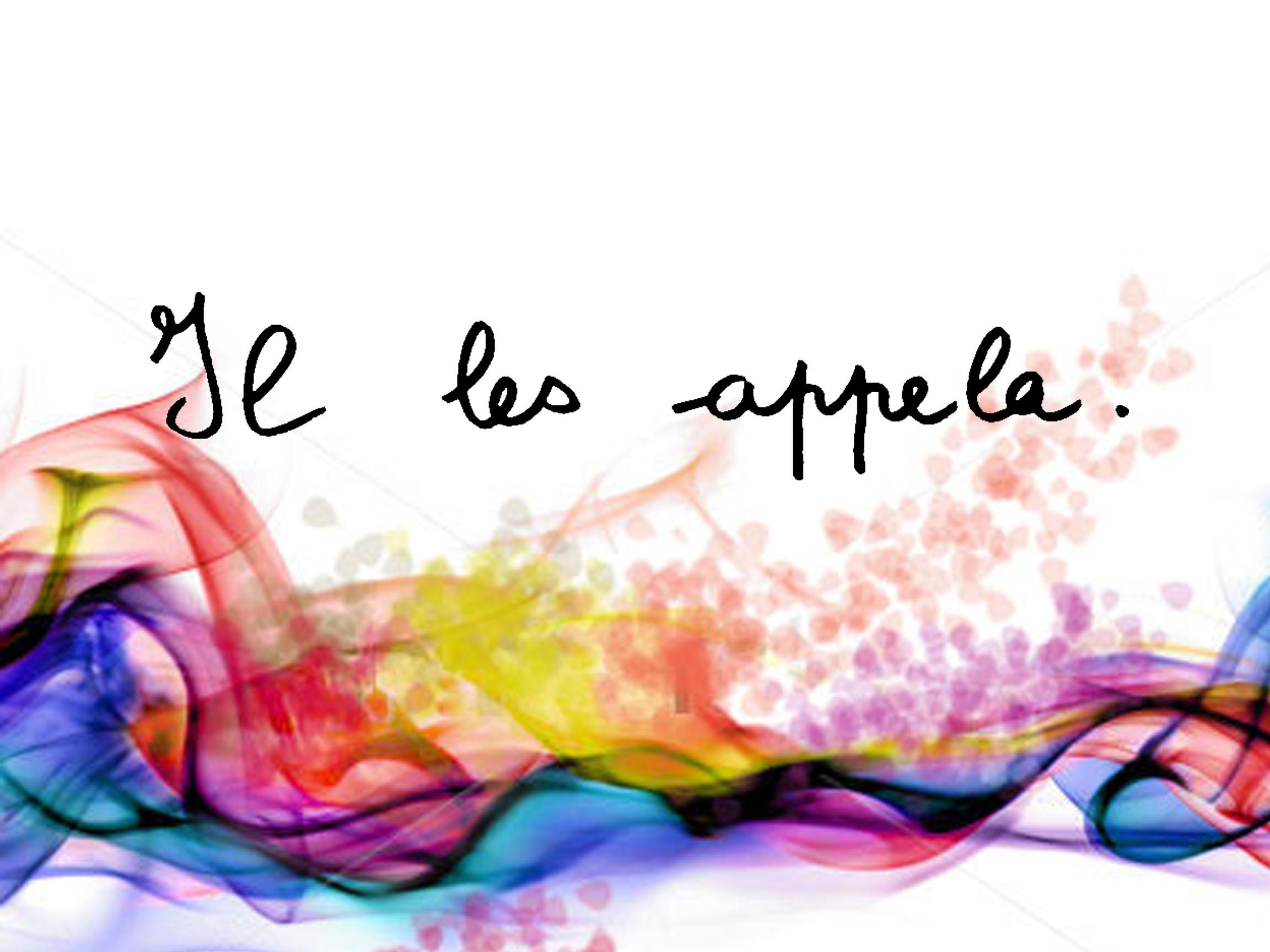 Programme Catéchèse Par la Parole 
Année C/A – Luc/Matthieu
5 modules
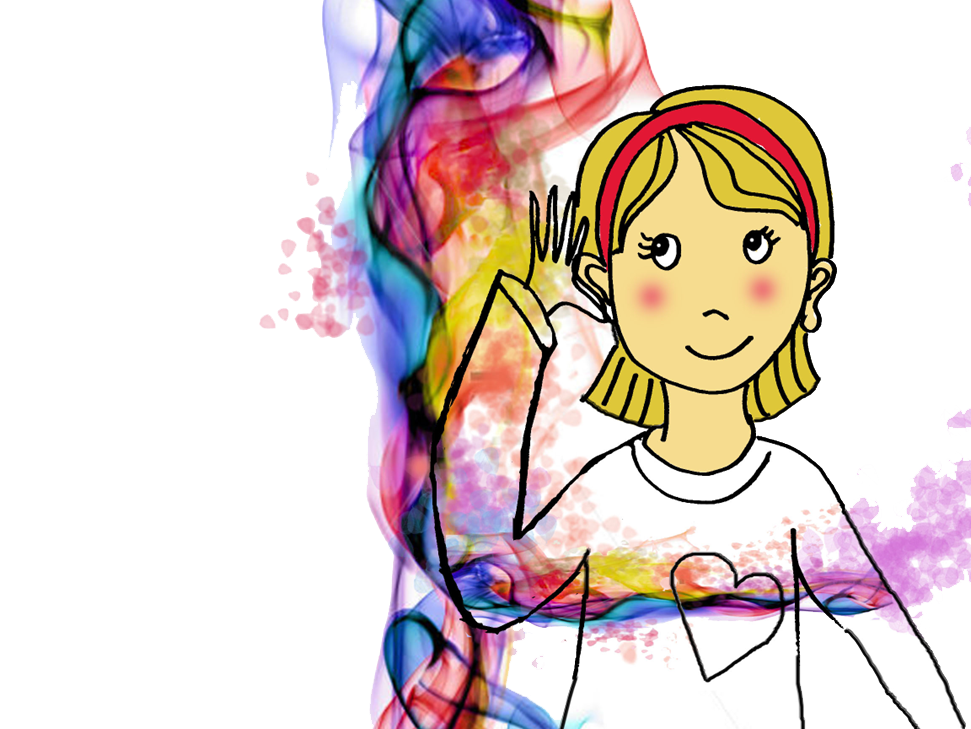 Appelés
Une année avec le Christ 
qui nous appelle
       nous invite à reconnaître cet appel
                            à faire des choix. 

À la suite de grands personnages bibliques :
Zachée, un « petit » en désir de voir Jésus
Les mages, des « puissants » à genoux devant un enfant
Les disciples, des « amis » appelés à suivre
La Samaritaine, une femme pour une rencontre en vérité
A l’Ascension, Jésus quittant ce monde, invite à une autre Vie !
Appelés
Présentation rapide des modules avec quelques exemples d’activités.
Vous trouverez dans chaque module des itinéraires suivant l’âge.
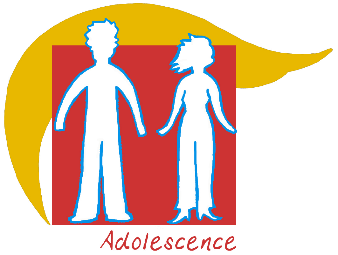 Adolescence
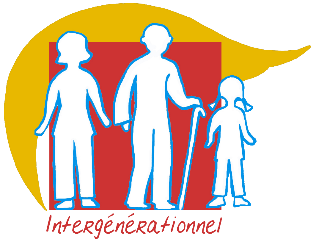 Intergénérationnel
Enfance
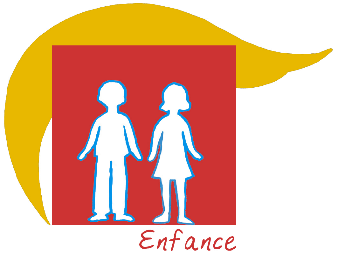 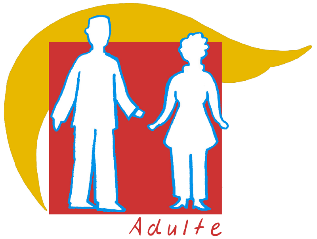 Adulte
Petite enfance
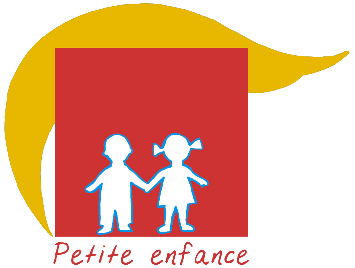 Septembre-Octobre
Zachée
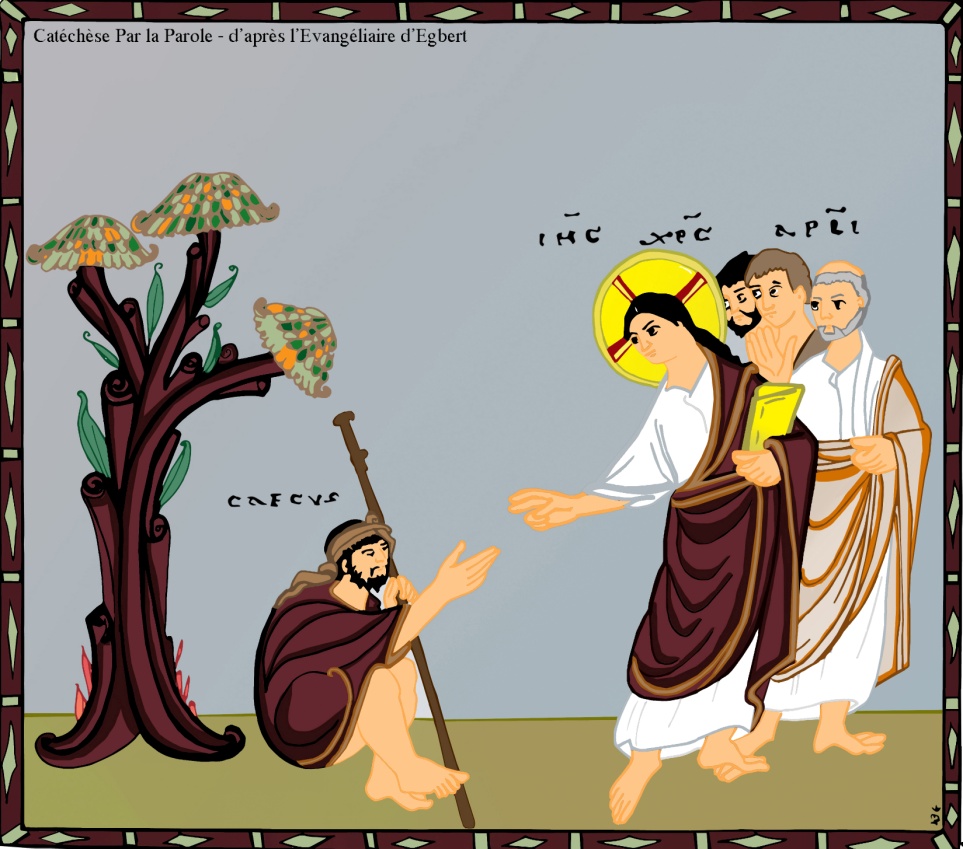 Avec Zachée, se découvrir « petit », en recherche, en désir de voir et de rencontre. 
Comme le Christ s’est invité chez lui, accepter de recevoir quelque chose ou quelqu'un d’intérieur,  qui va se révéler être en nous plus que nous-mêmes et nous ouvrir à l’autre.
31ème dim TO Année C 
Vers Toussaint
Réconciliation
Genèse 12 à 18 Abraham 
Luc 19, 1-10 Zachée
Deux récits 
pour découvrir Zachée, fils d’Abraham, père des croyants
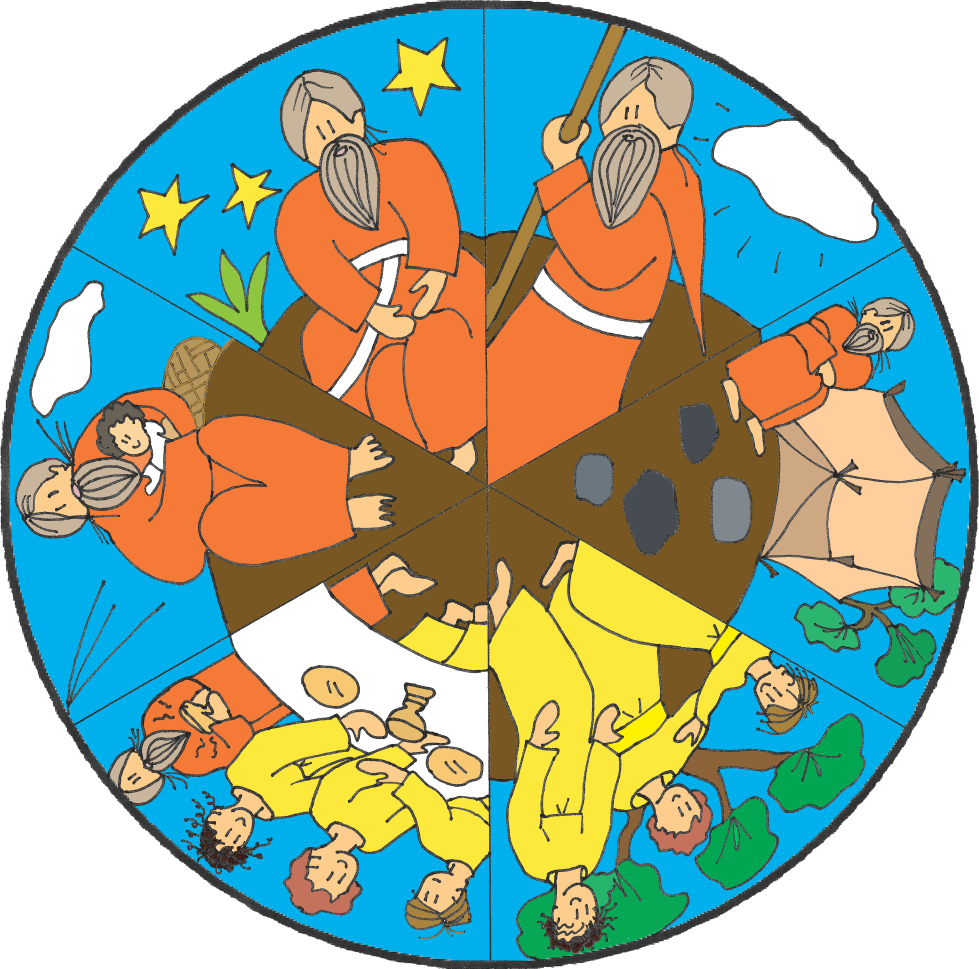 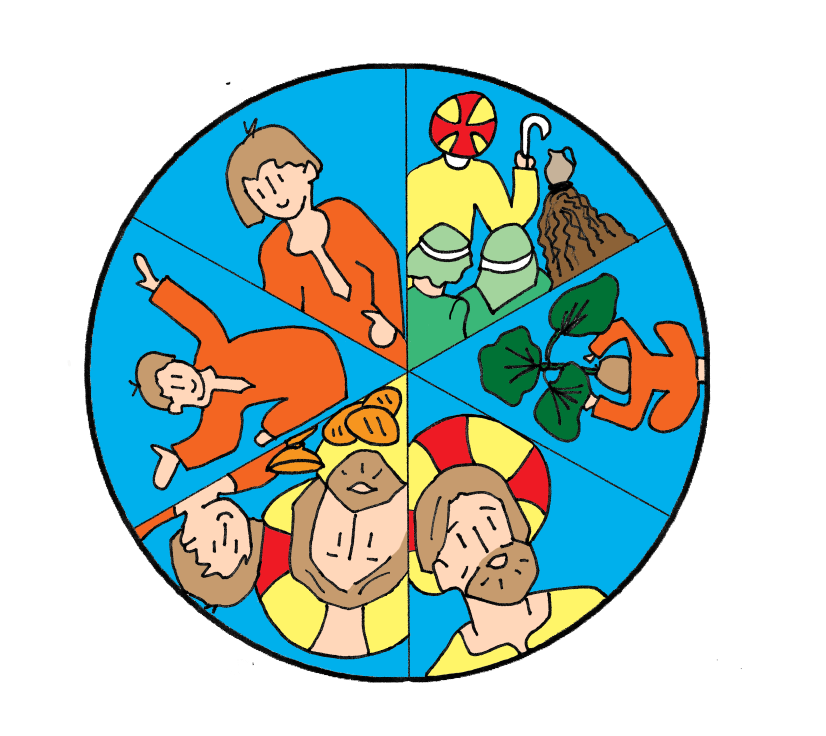 Des disques
pour rapprocher 
les 2 textes
Illustrations Chantal Lorge
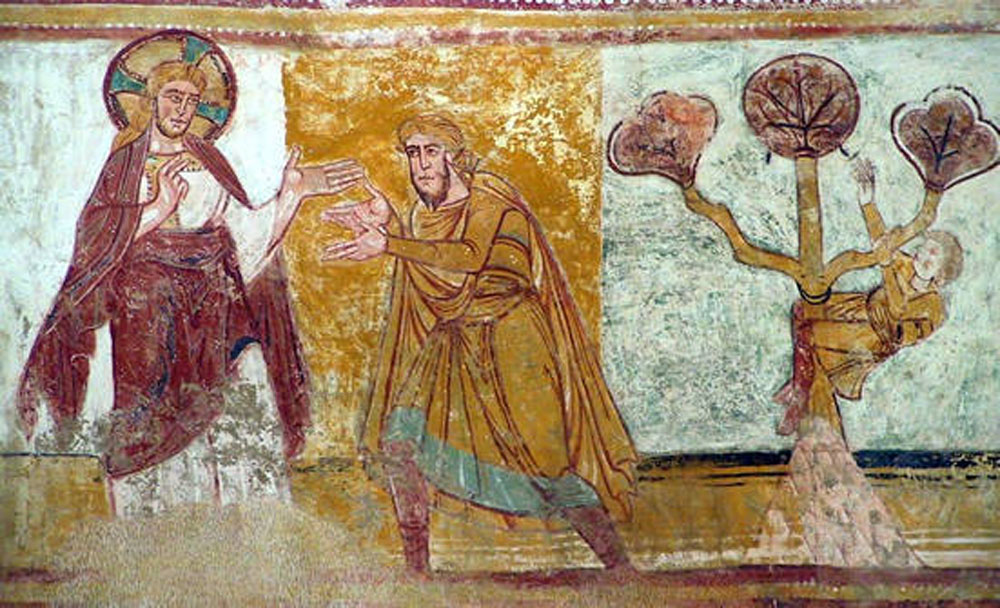 Une fresque - Saint Savin/Gartempe - Abraham/Zachée
Novembre-Décembre
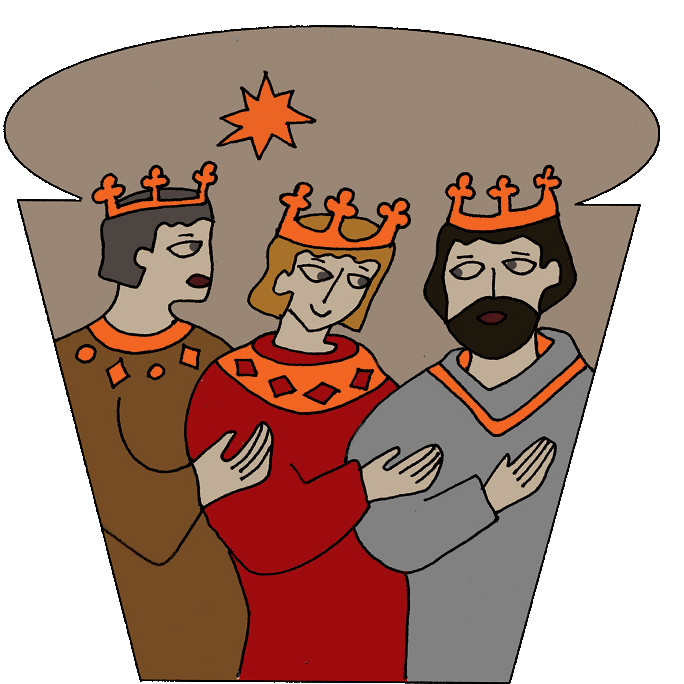 Mages
Avec les mages, il s’agira de  chercher à voir dans le ciel notre étoile : ce qui nous guide dans la vie et nous met en route sur la terre ; la laisser nous mener vers l’essentiel, pour ensuite repartir par un autre chemin.
Nombres 22 à 24 Balaam 
Matthieu 2, 1-12 Mages
Avent - Noël - Epiphanie
2 récits pour découvrir des chercheurs de Dieu :
le mage Balaam dans le 1er testament
les mages dans l’évangile de Matthieu
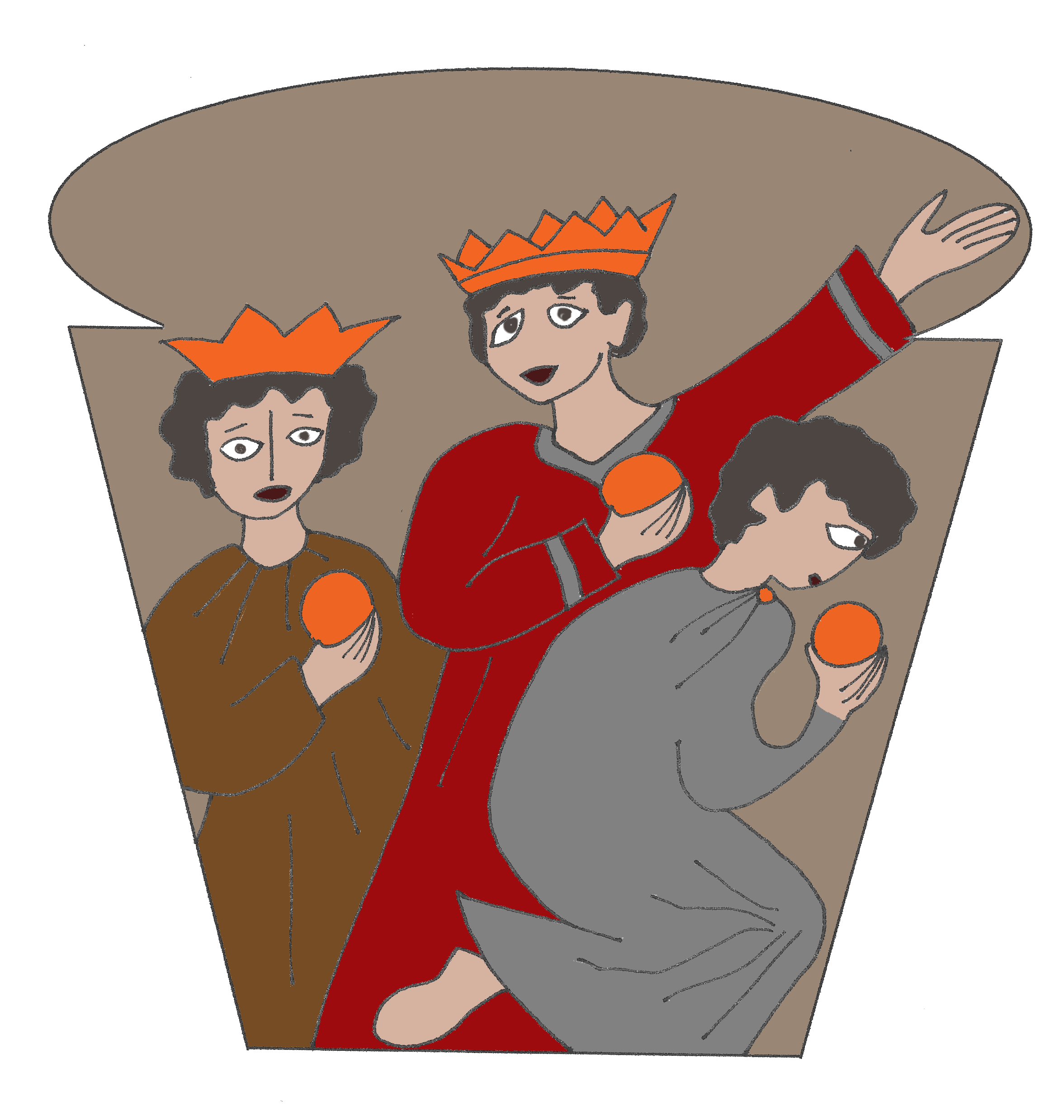 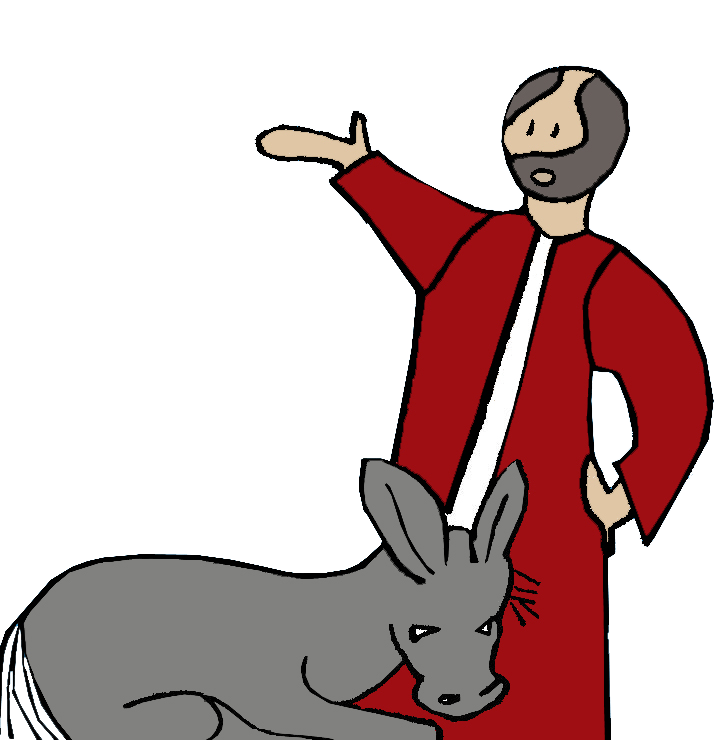 Illustrations Chantal Lorge
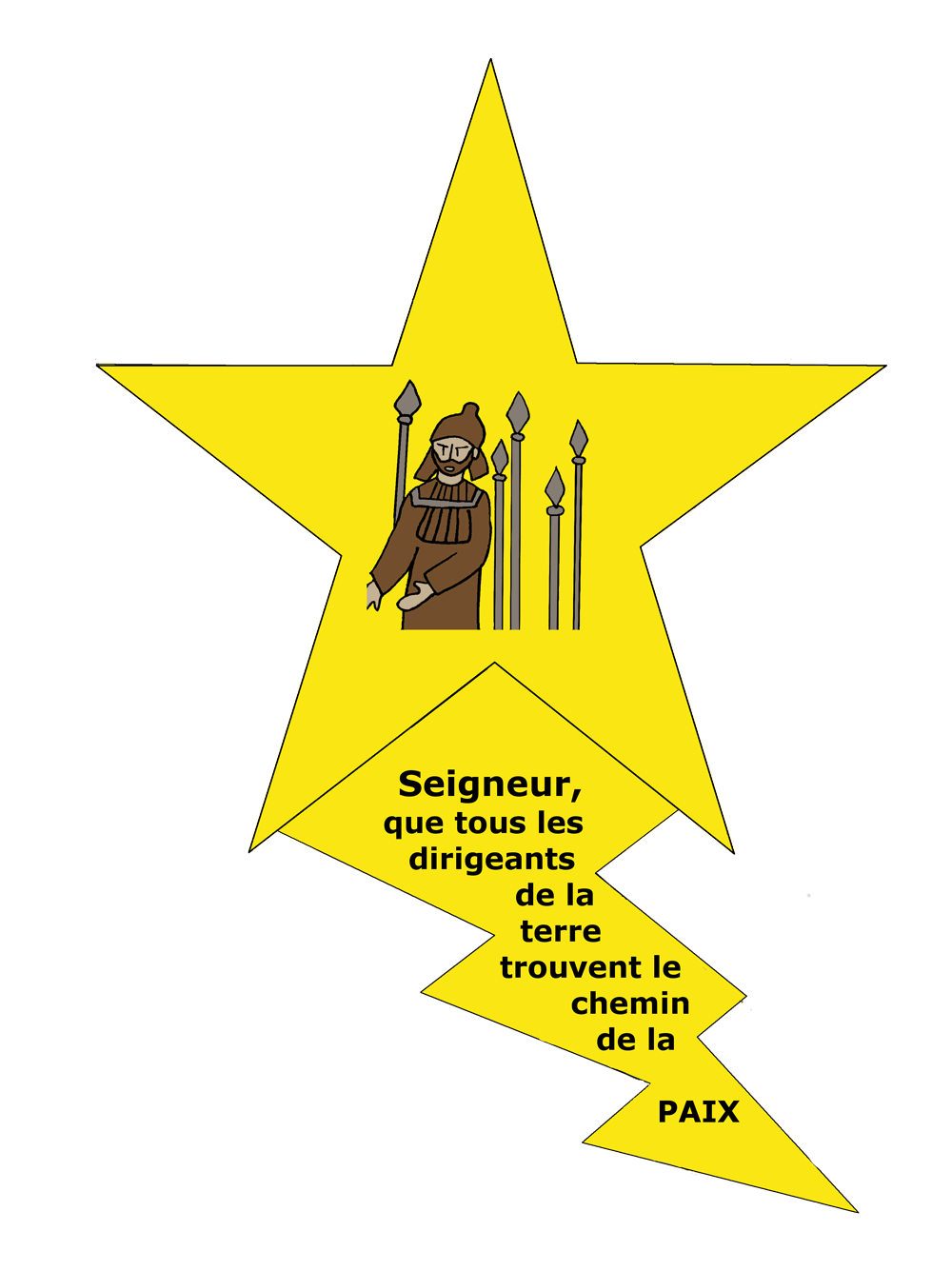 Un chemin d’Avent, guidés par l’étoile …
Lire le récit de nativité
au plus près
avec les yeux de  Matthieu
Janvier-Février
Appels
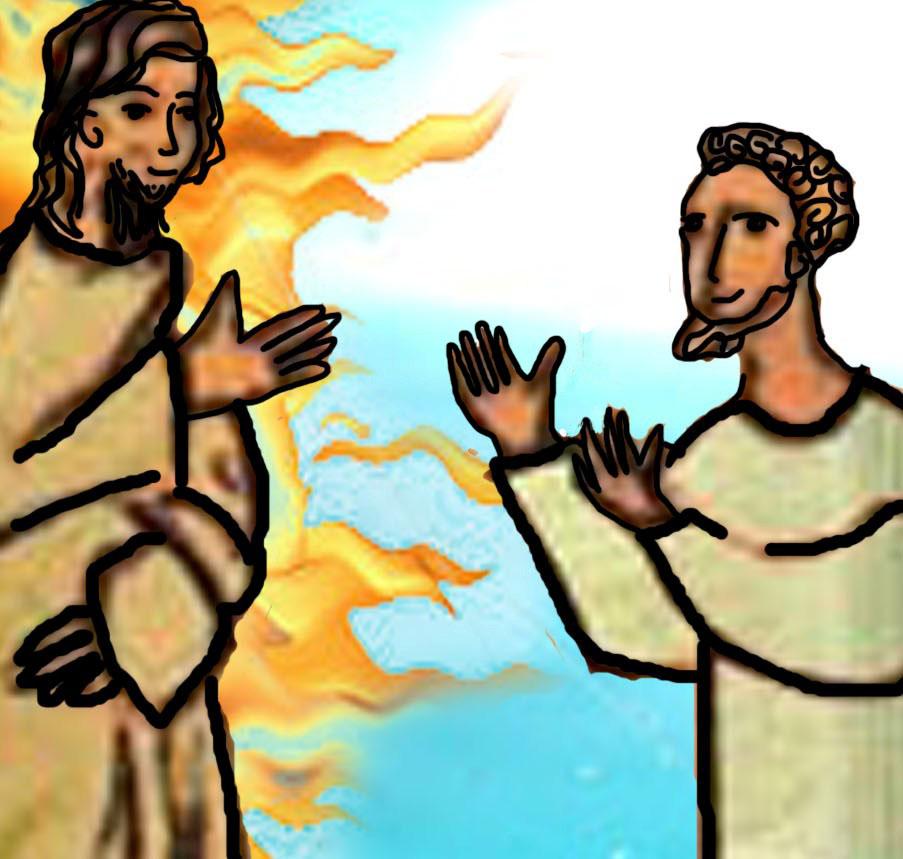 Comme les disciples, 
il s’agit 
de répondre à un appel, 
d’être à l’écoute pour l’entendre, 
d’apprendre à quitter nos certitudes 
et de se mettre dans les pas d’un autre qui nous mènera à notre pleine humanité.
Matthieu  4, 12-23 Appel des disciples 
1 Rois 19, 19-21  Appel d’Elisée
3ème  dimanche  TO Année A
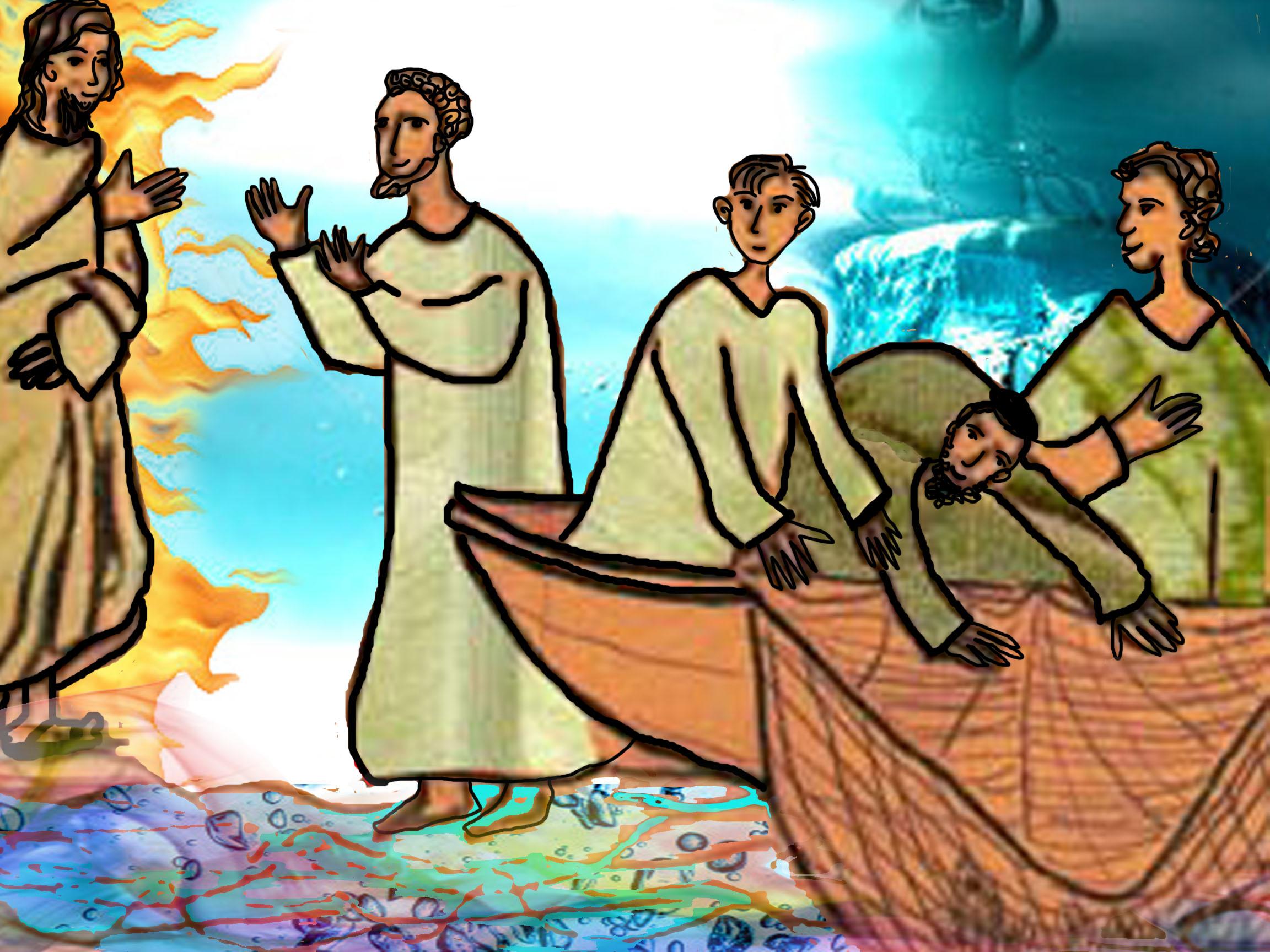 Illustration Sr Nathalie
Une image à lire 
Jésus, représenté dans la gloire du ressuscité appelle à suivre sa Parole et son Père
Des images pour rapprocher les deux textes d’appel
L’appel d’Elisée
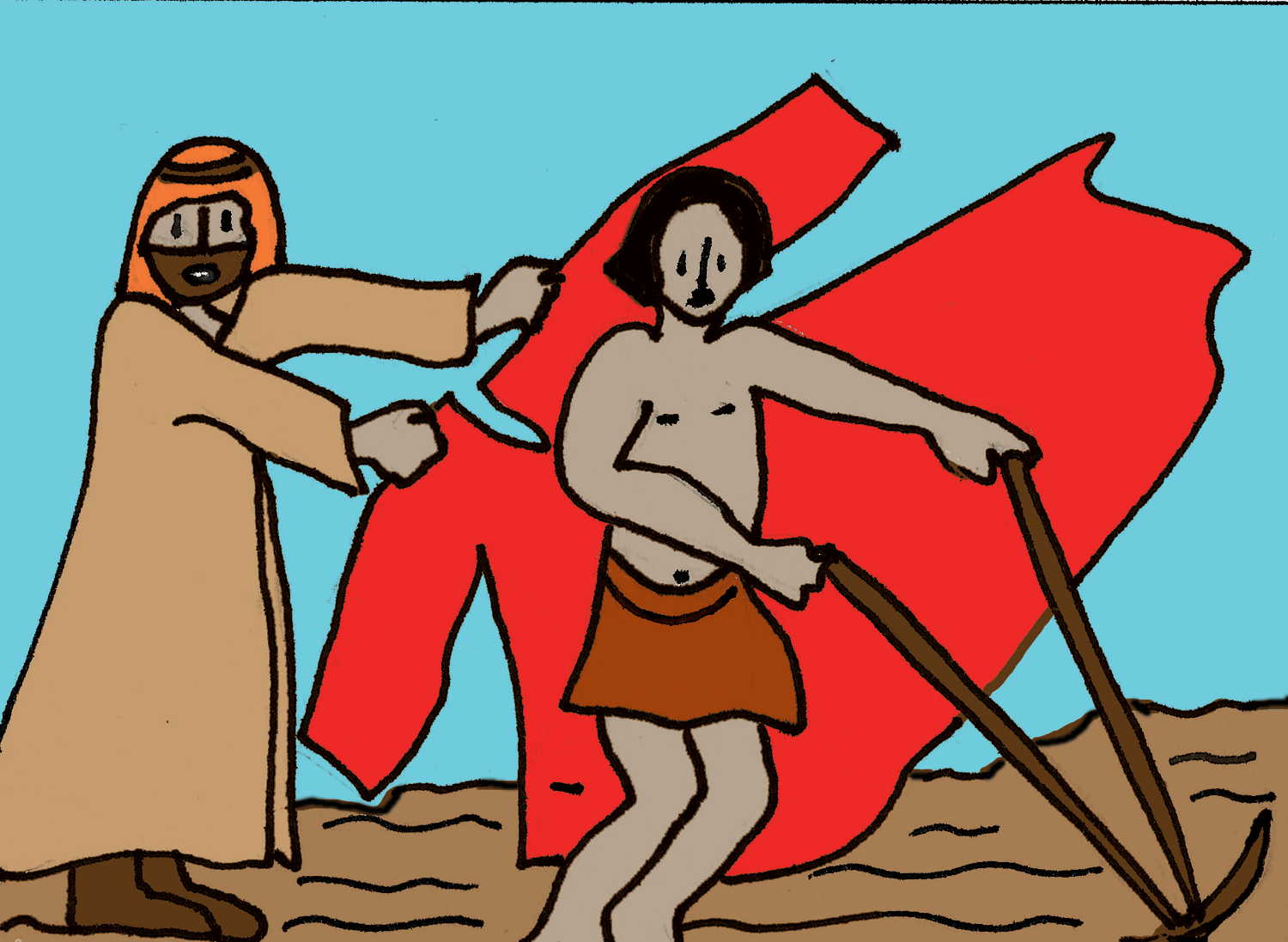 L’appel des disciples
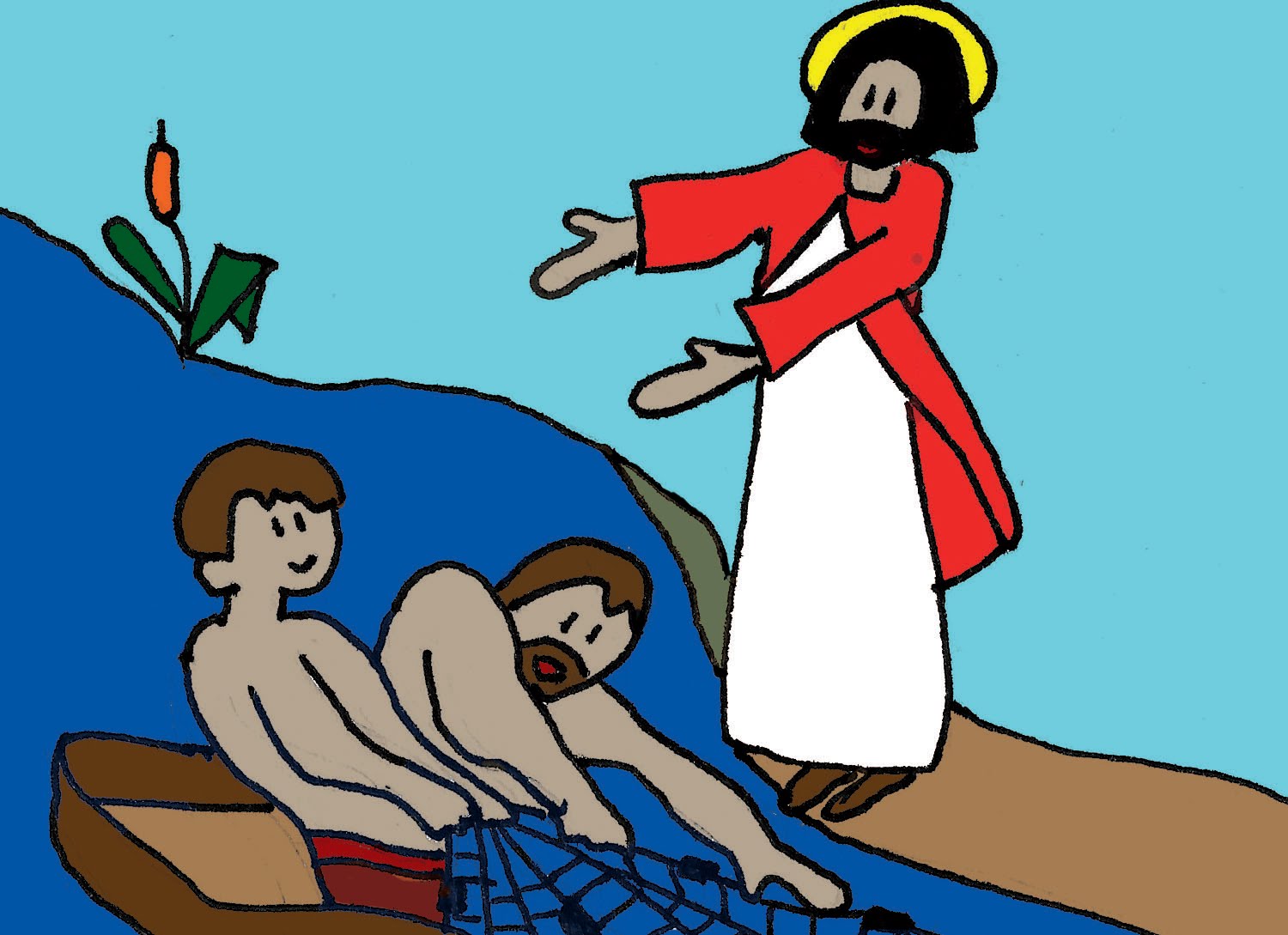 Illustrations Chantal Lorge
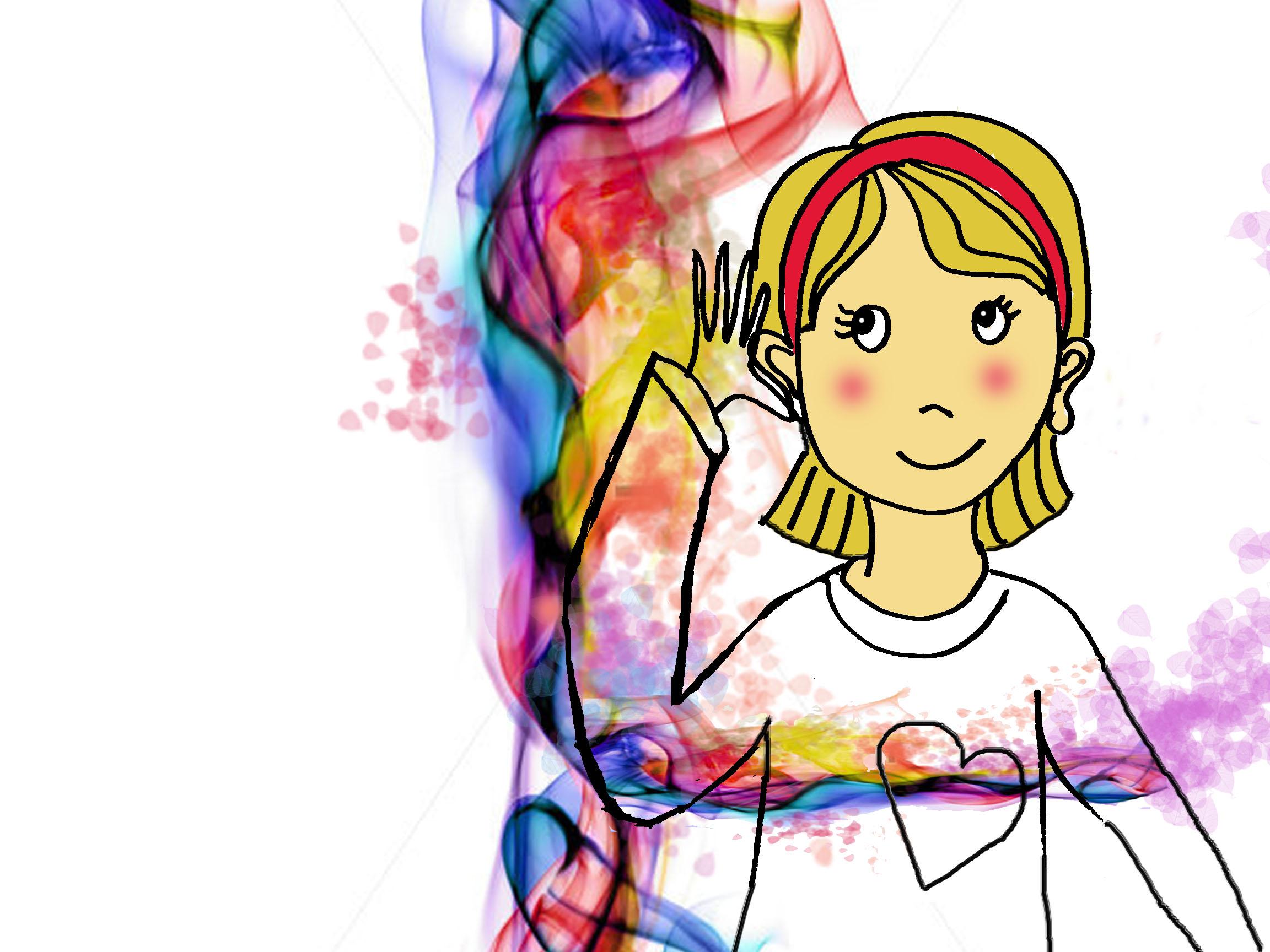 Méditer l’appel de Dieu dans nos vies
Aujourd’hui, 
le Seigneur nous parle...
Aujourd’hui 
s’ouvre une Parole créatrice.Une Bonne Nouvelle 
venant de Dieu,Un amour immense 
s’approche de nous…
Avril-Mai
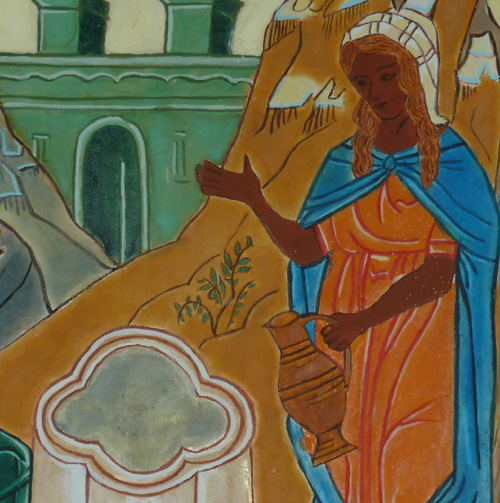 Samaritaine
Avec la Samaritaine, 
il s’agira d’une rencontre, rencontre avec Jésus assis au bord du puits, 
« fatigué » d’attendre  que l’humanité 
trouve la Vérité. 
Il nous invite à demander  à boire, boire l’eau vive qui va nous abreuver éternellement et nous conduire à la vérité de notre vie.
Jean 4, 1-4 SamaritaineTextes Semaine Sainte 
et Pâques
3ème dim Carême A
2 récits à rapprocher
pour découvrir l’eau vive :
l’eau sort du rocher
l’eau sort du puits
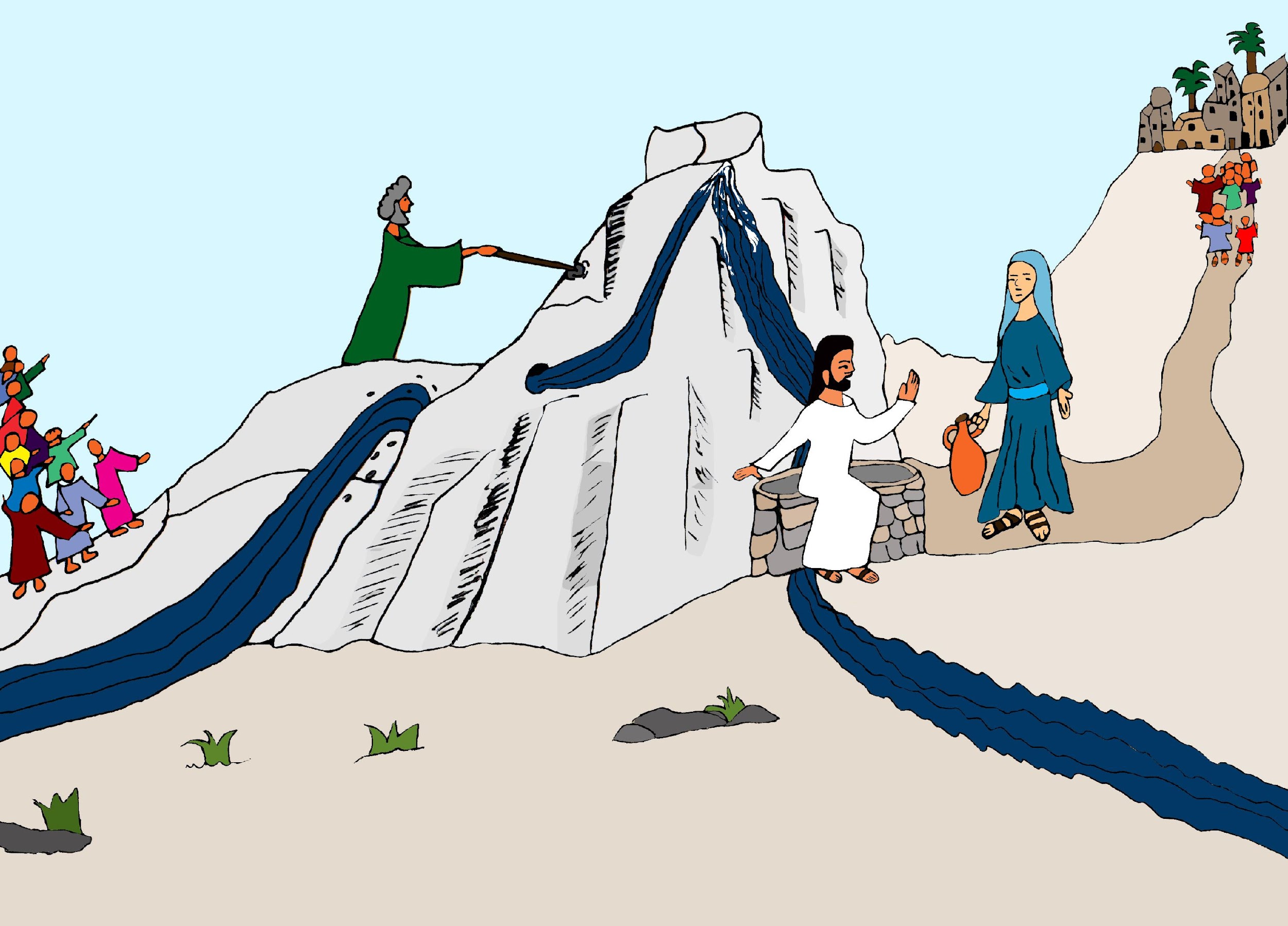 Un jeu des bandelettes
L’eau sort du puits
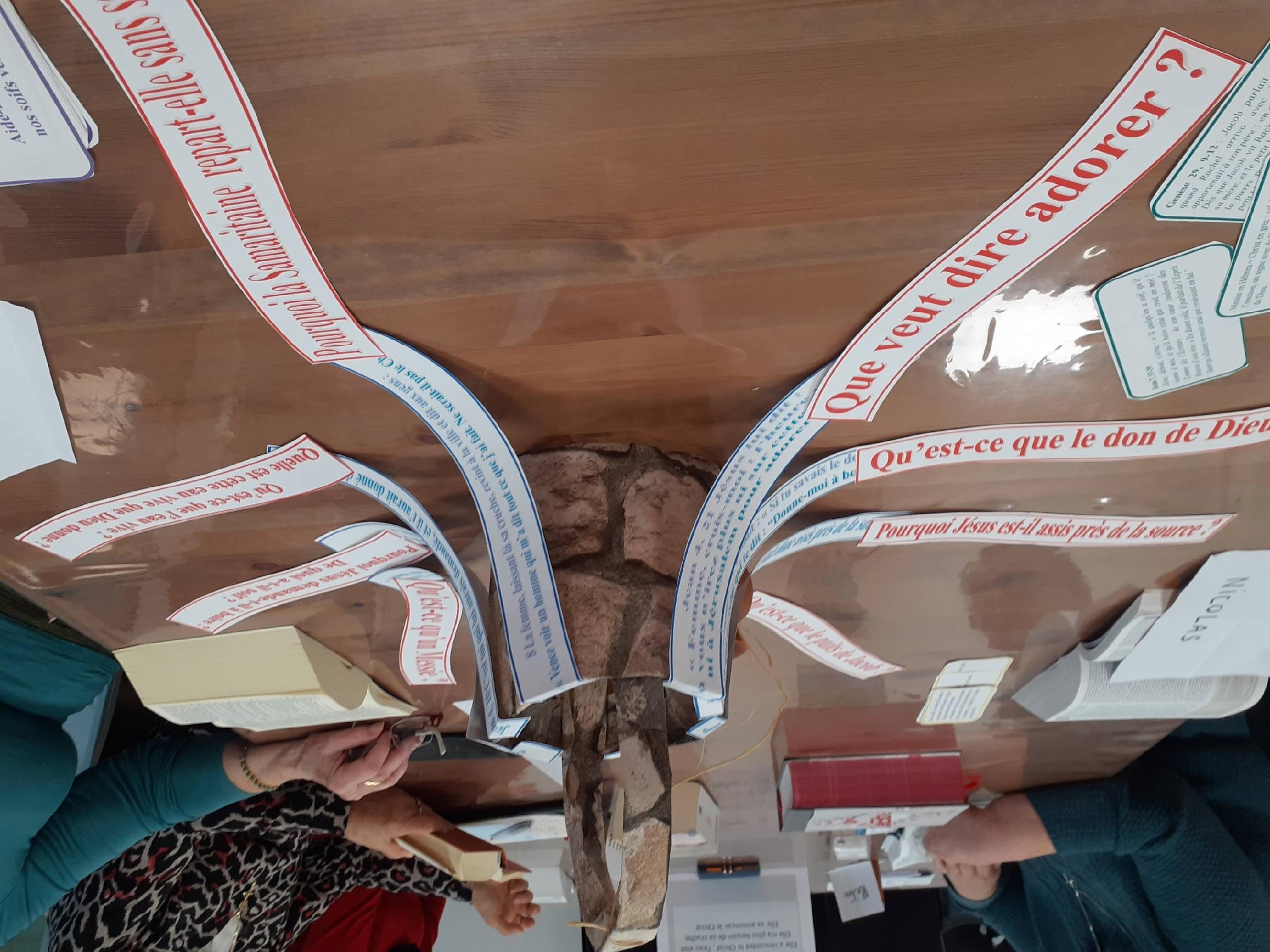 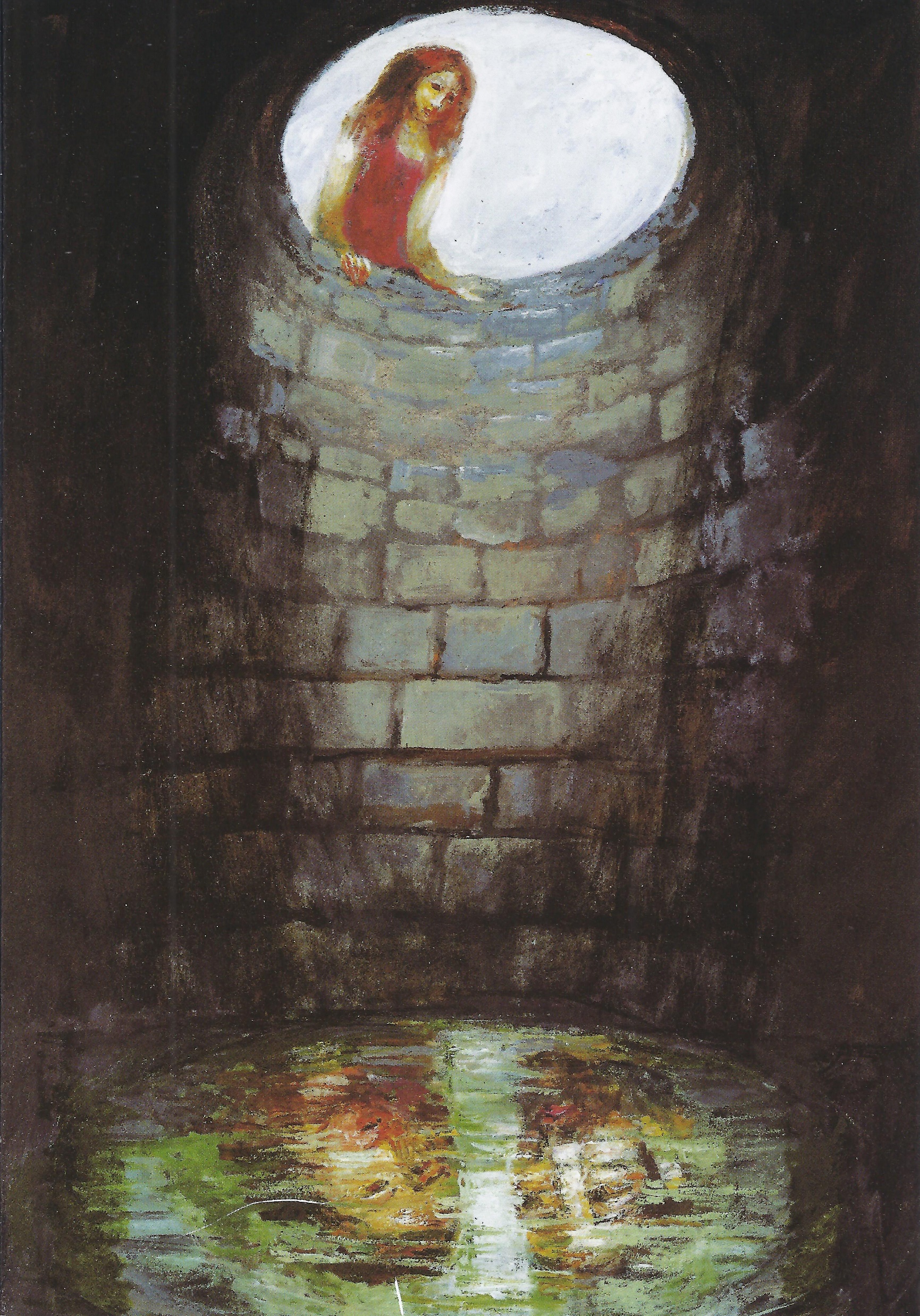 Méditer 

Nous sommes 
au fond du puits 
et nous te regardons, Samaritaine…
Illustration Sieger Köder
Mai-Juin
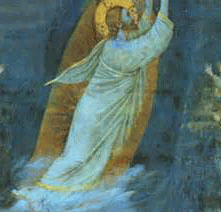 Avec ce récit de l’Ascension, 
nous découvrons Jésus 
qui s’est « absenté » de l’histoire pour nous ouvrir un autre accès à la Vie
et faire naître des communautés de frères; 
Il nous fait entrer dans la grande Histoire du peuple de Dieu.
Temps pascal
Ascension
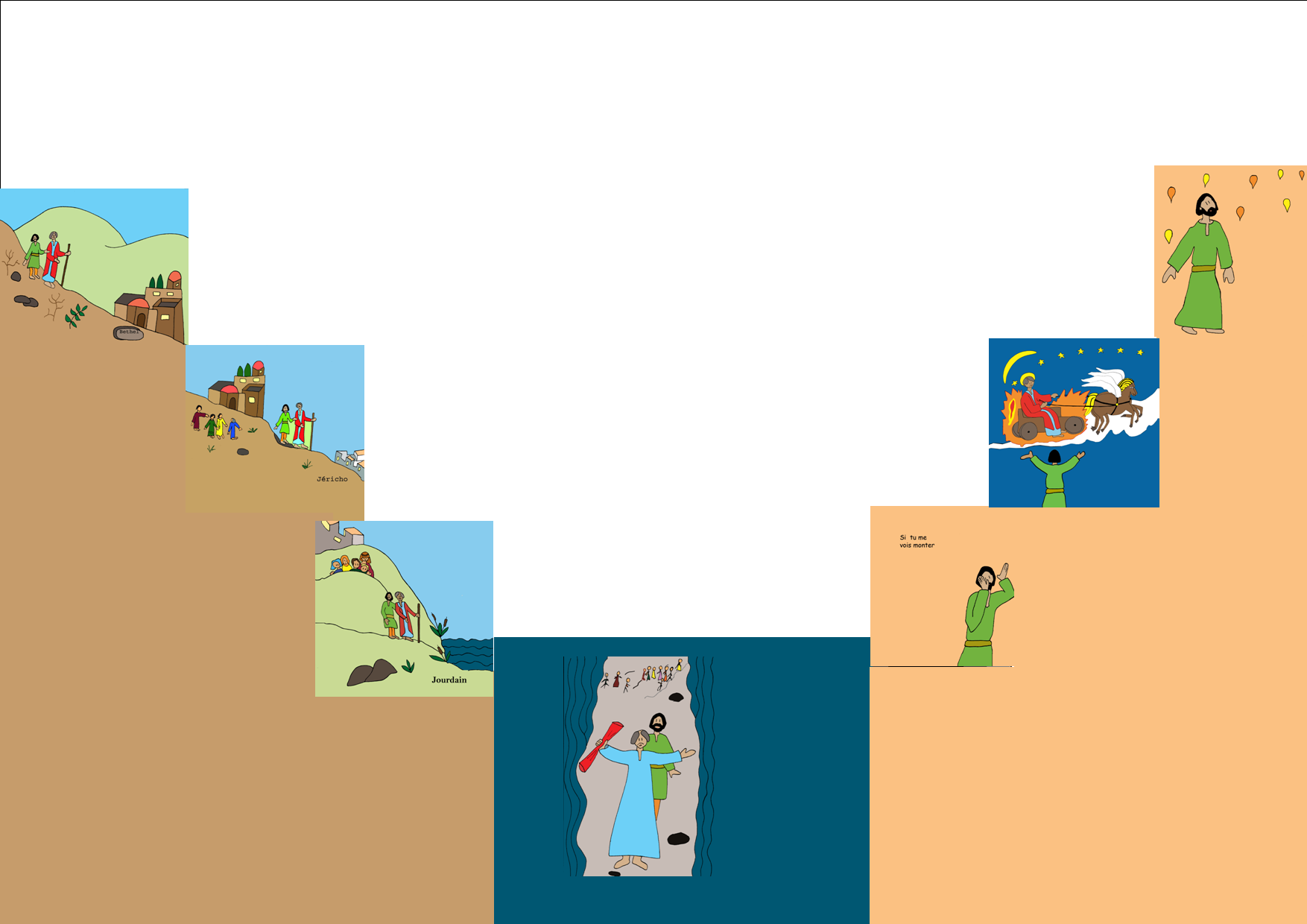 Un escalier de l’Ascension
Elie descend et remonte
Jésus aussi !
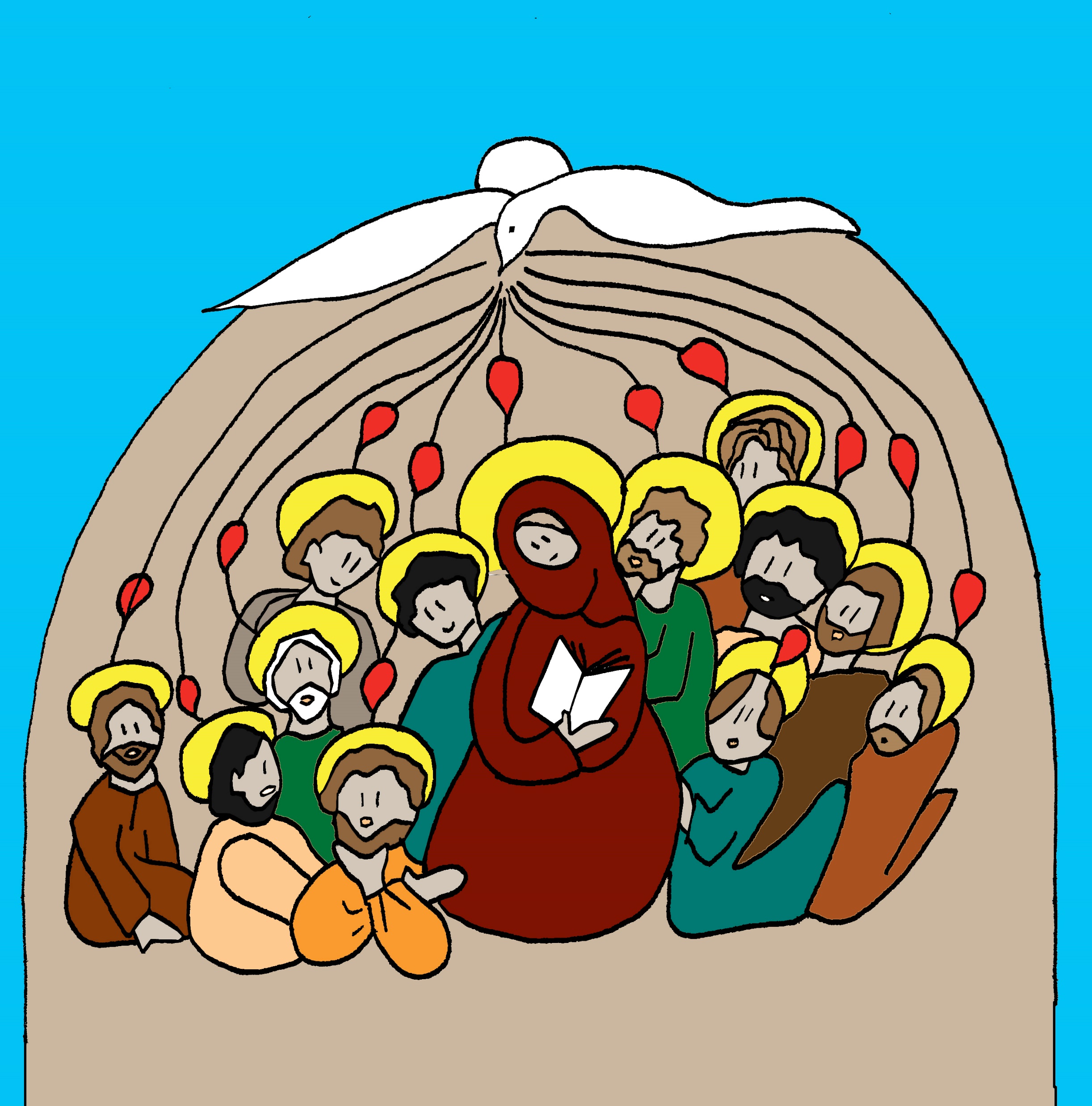 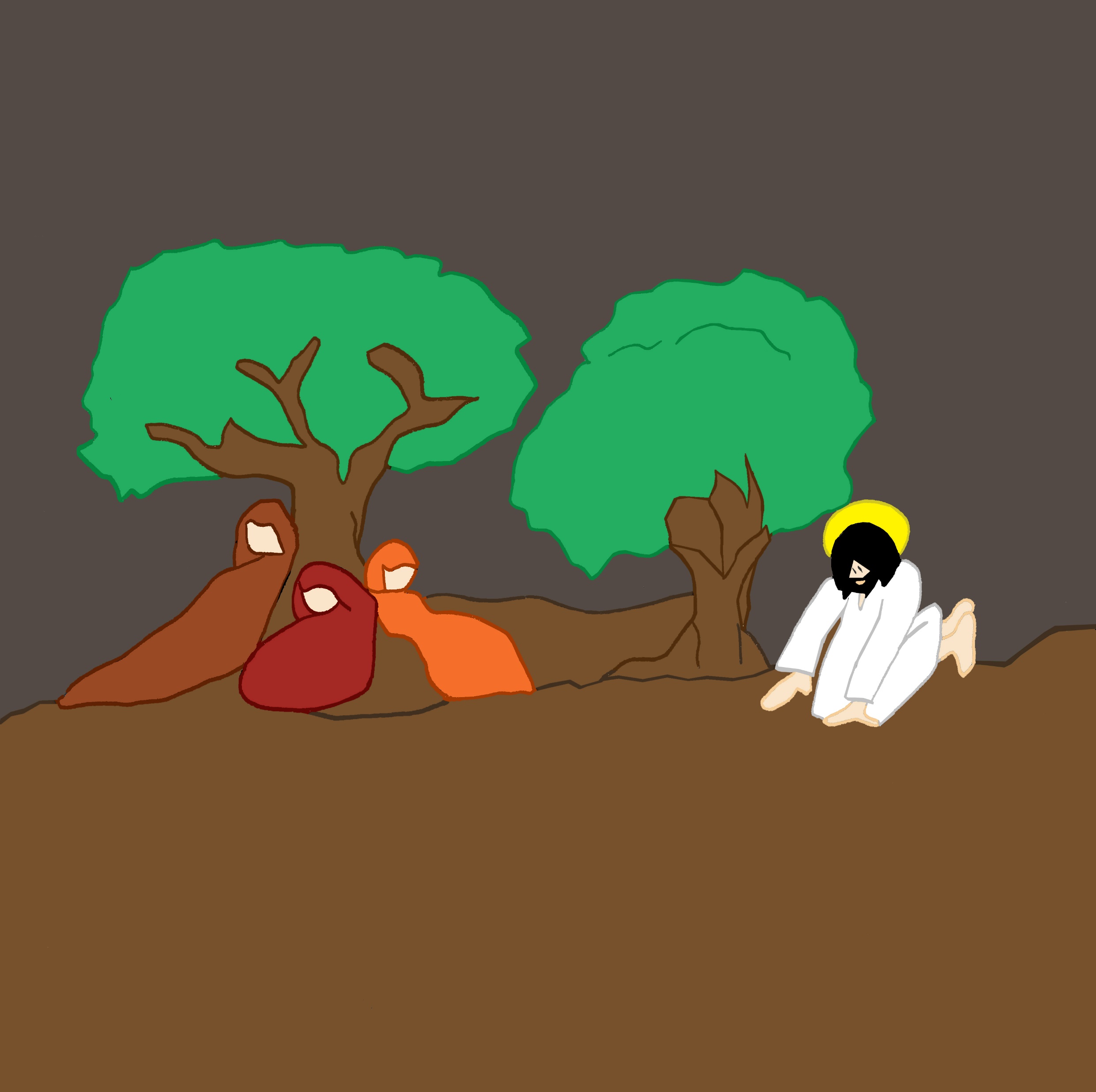 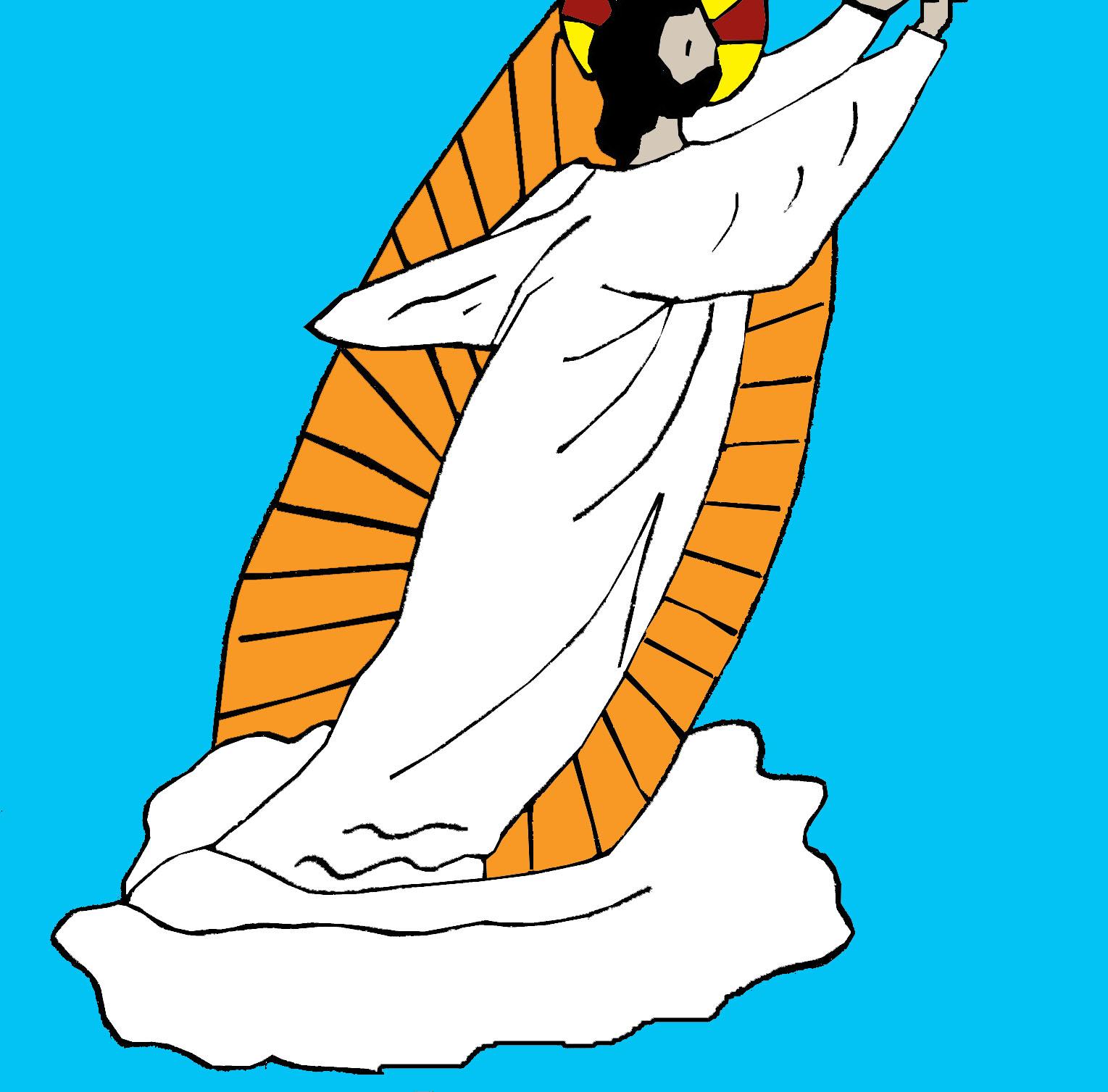 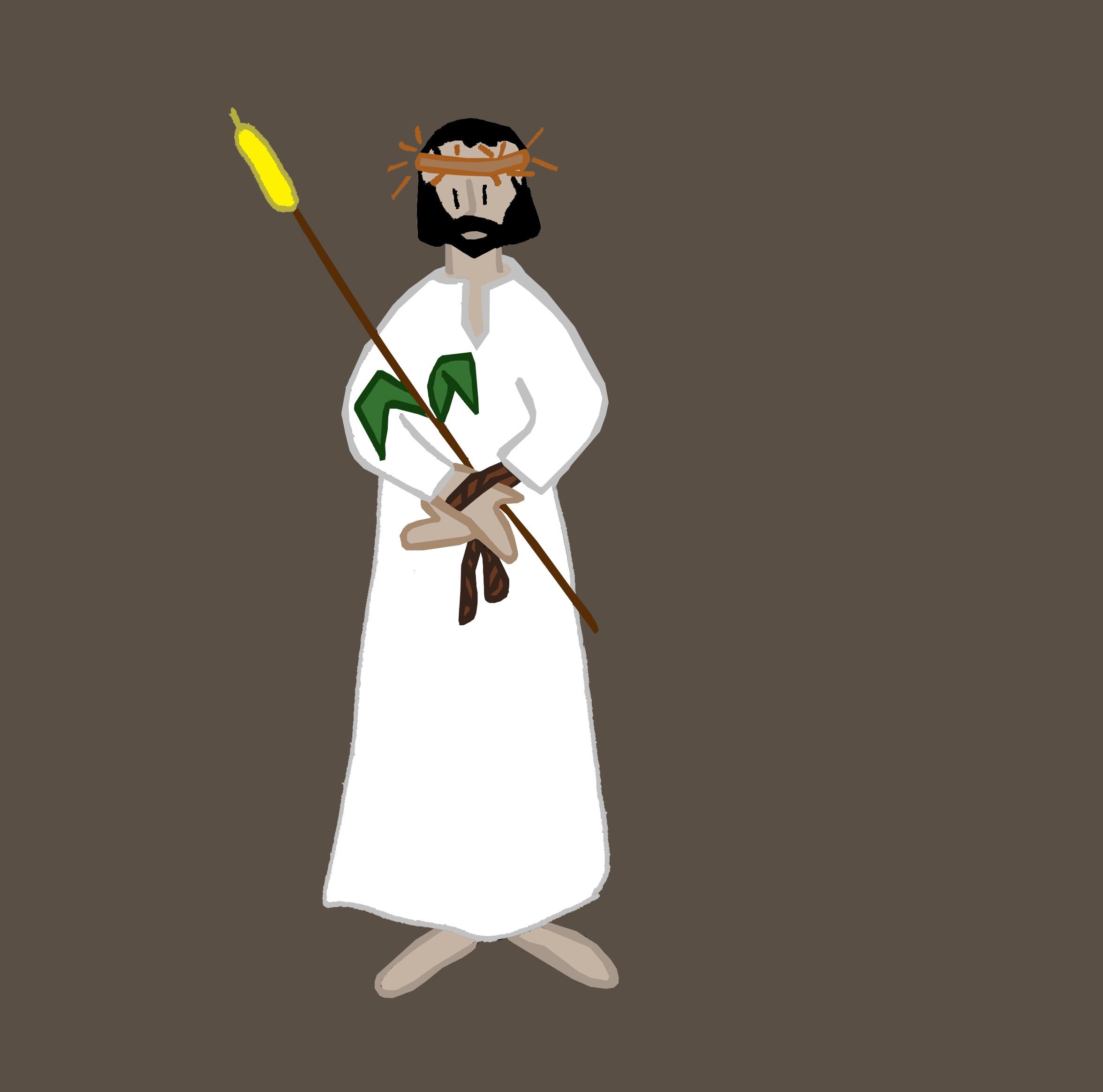 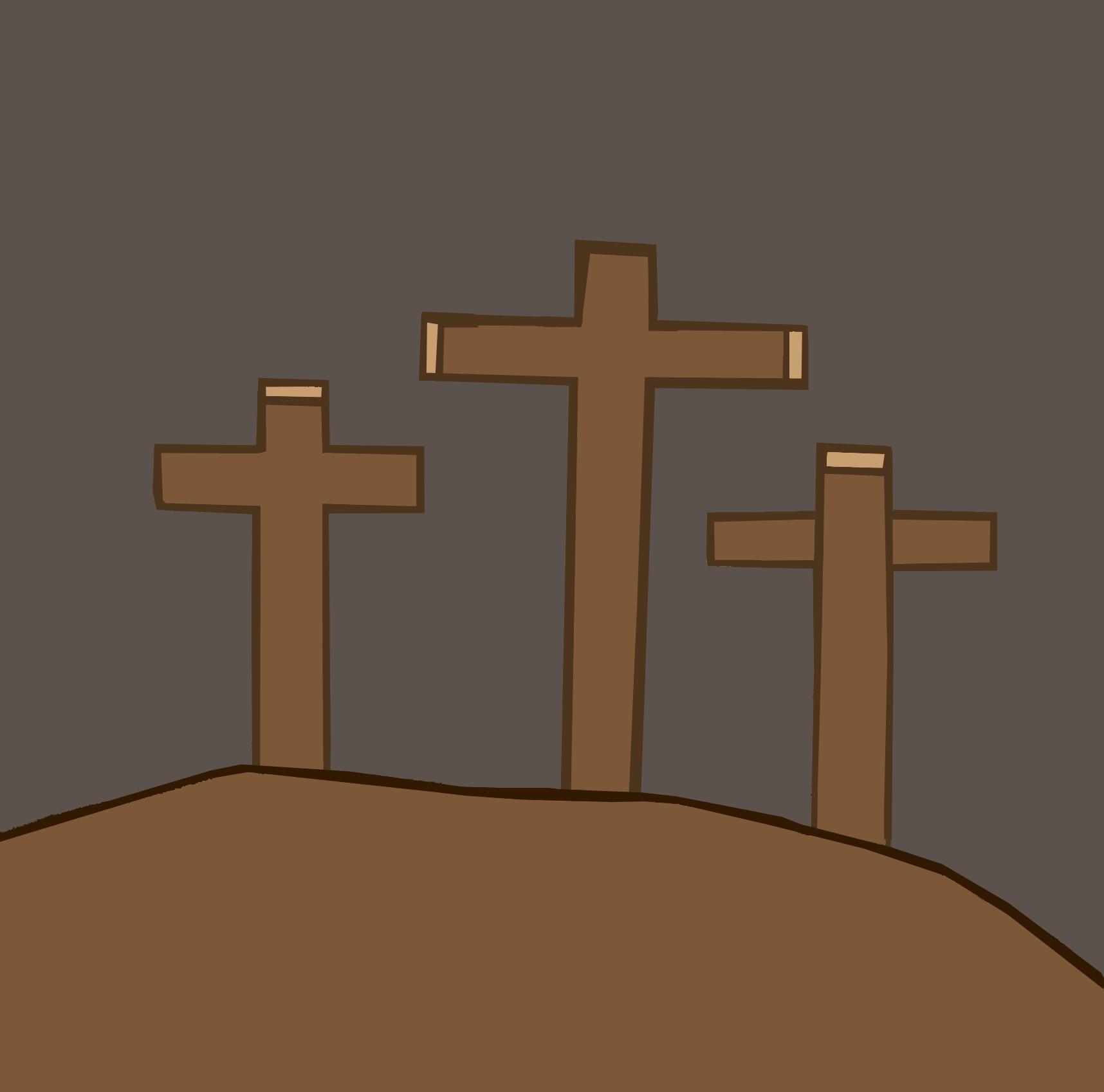 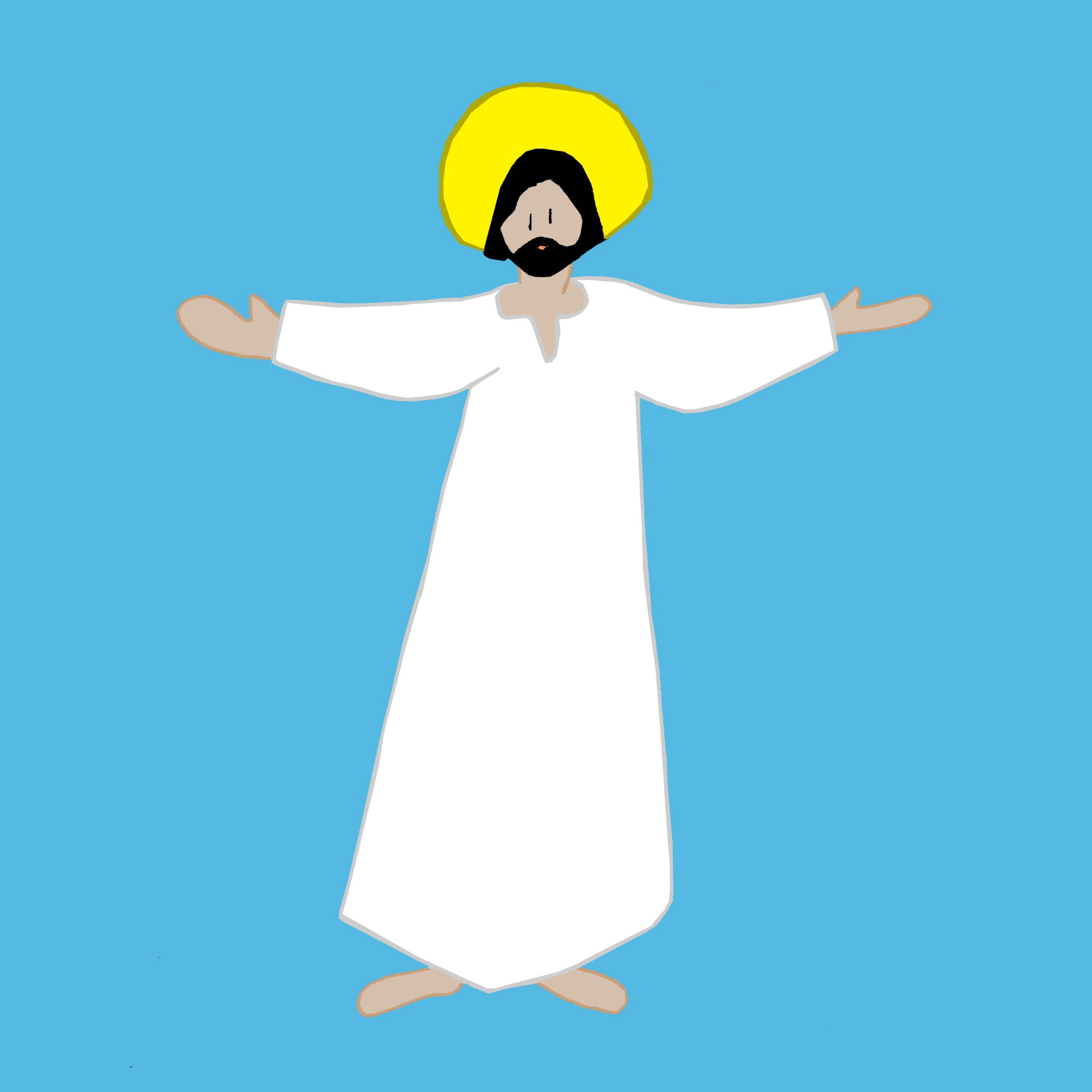 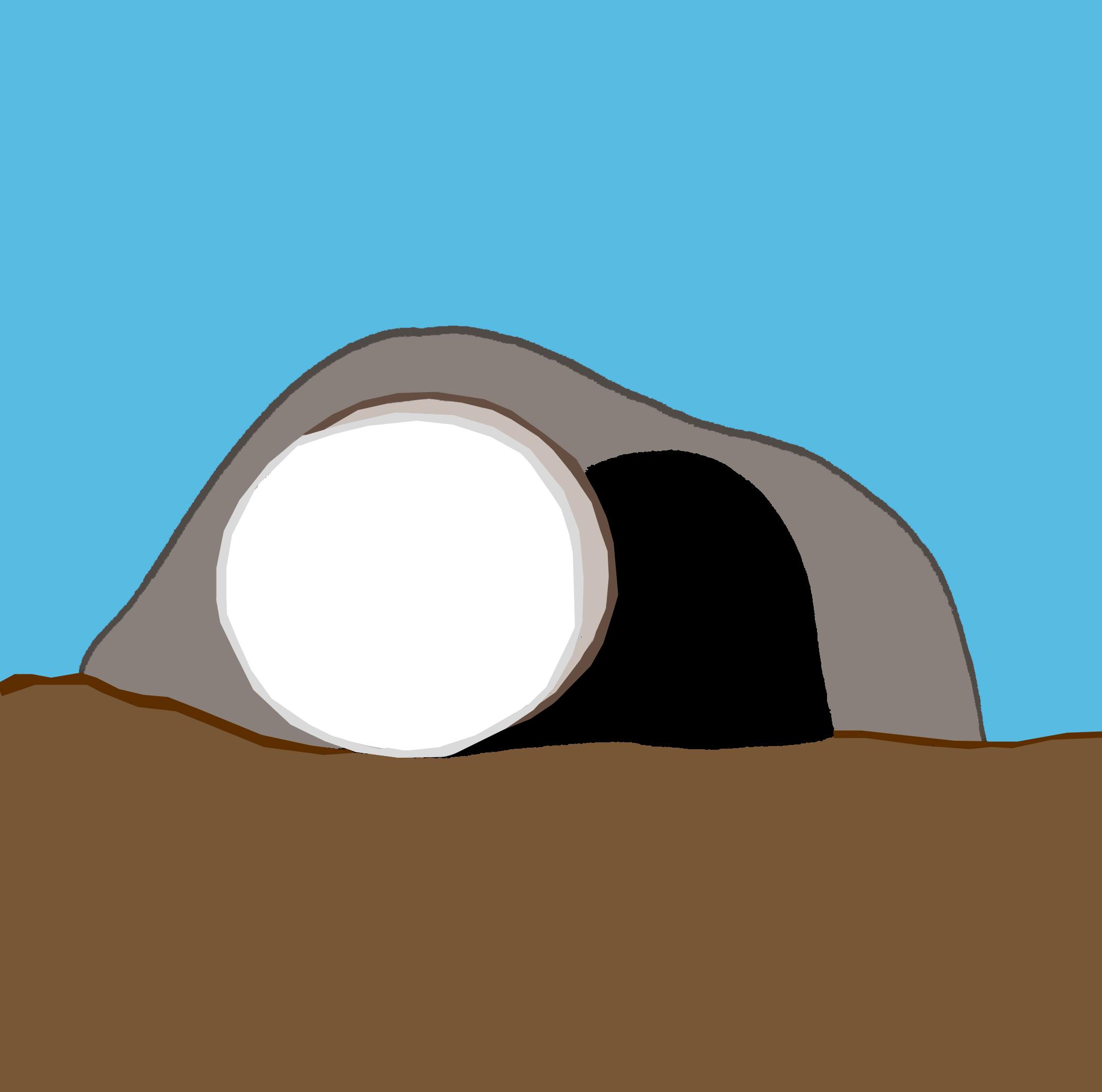 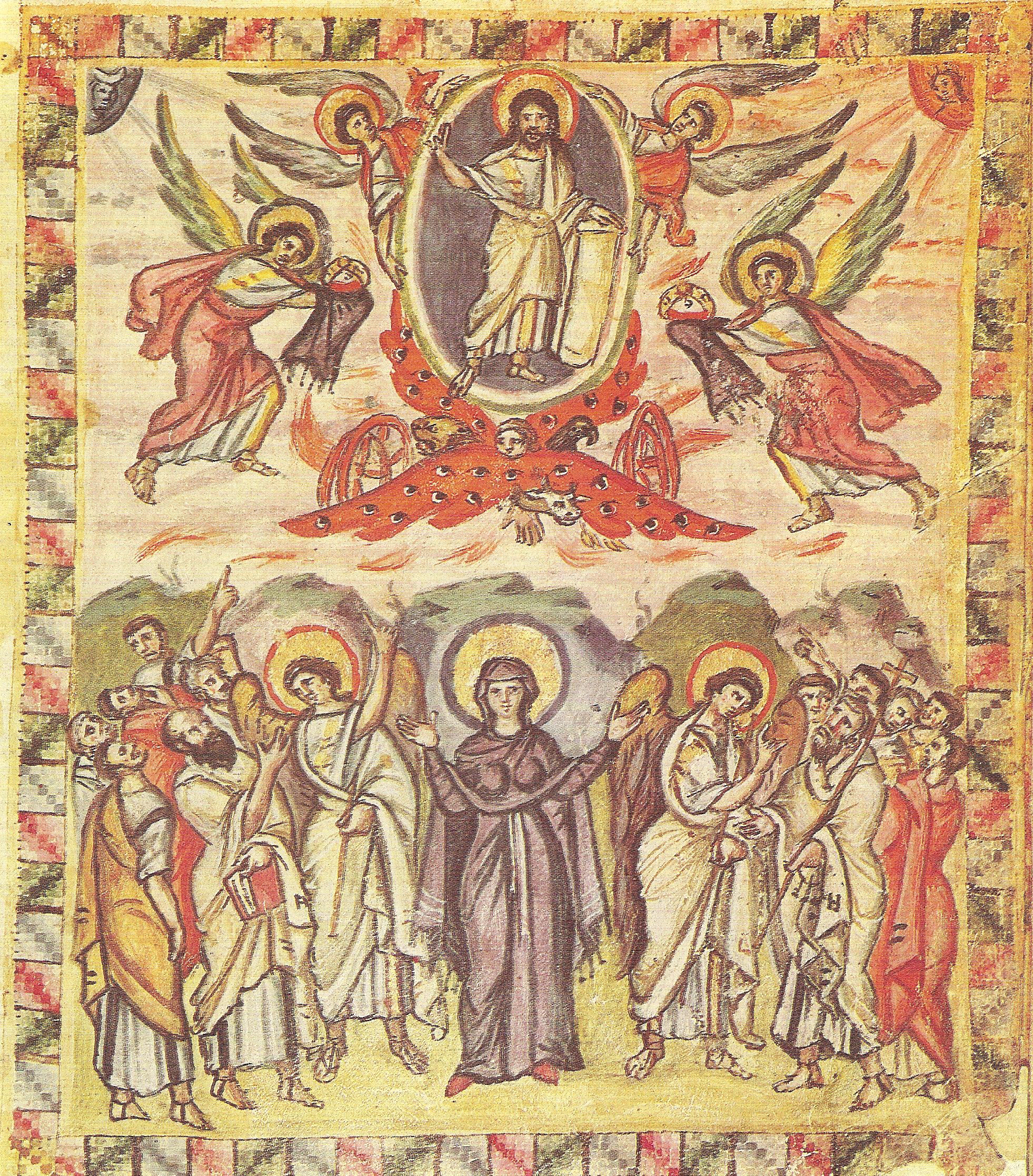 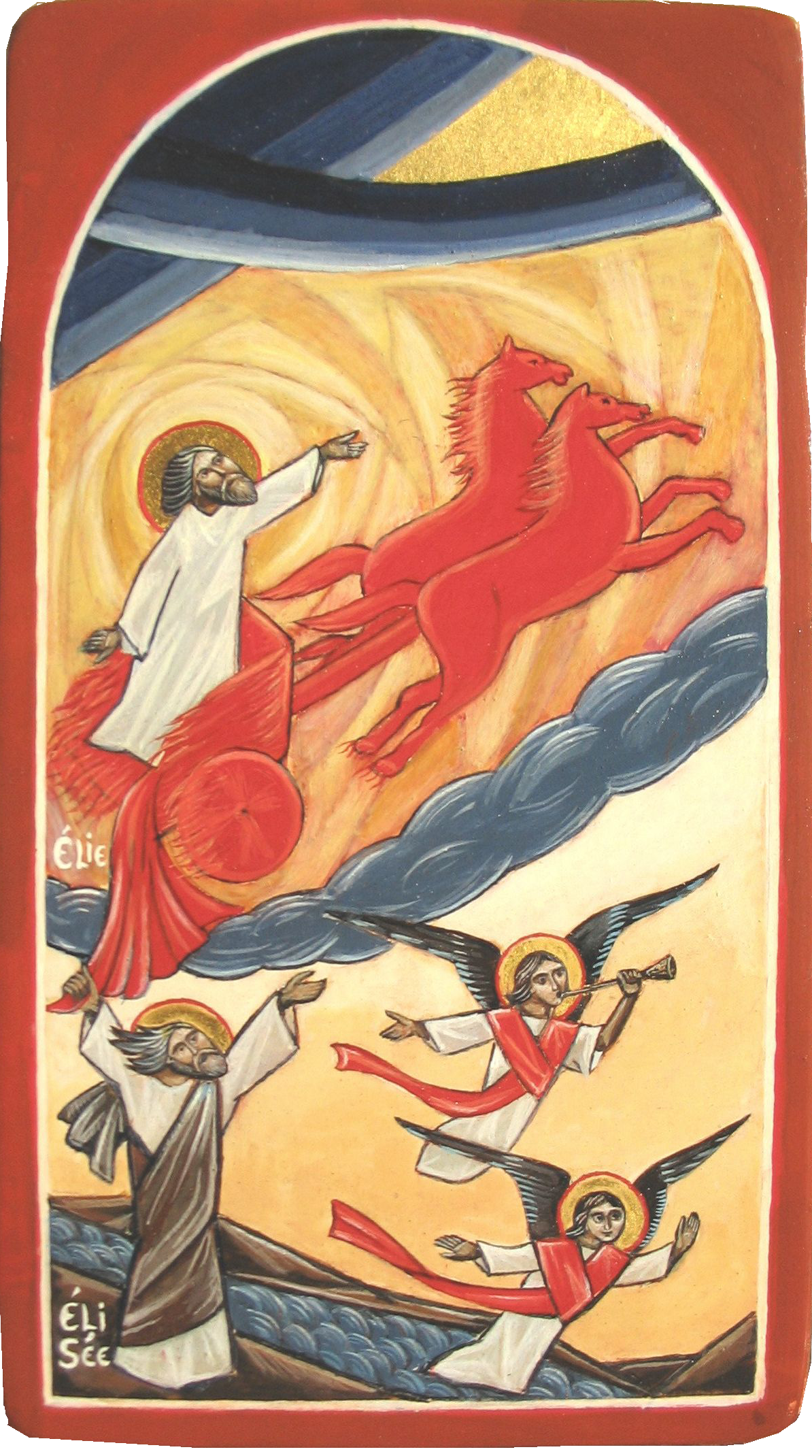 Evangile de Rabula
Que fais-tu là à regarder le ciel ?
Icône Alain Chenal
A vous de mettre 
en œuvre !
Accueillez l’appel !
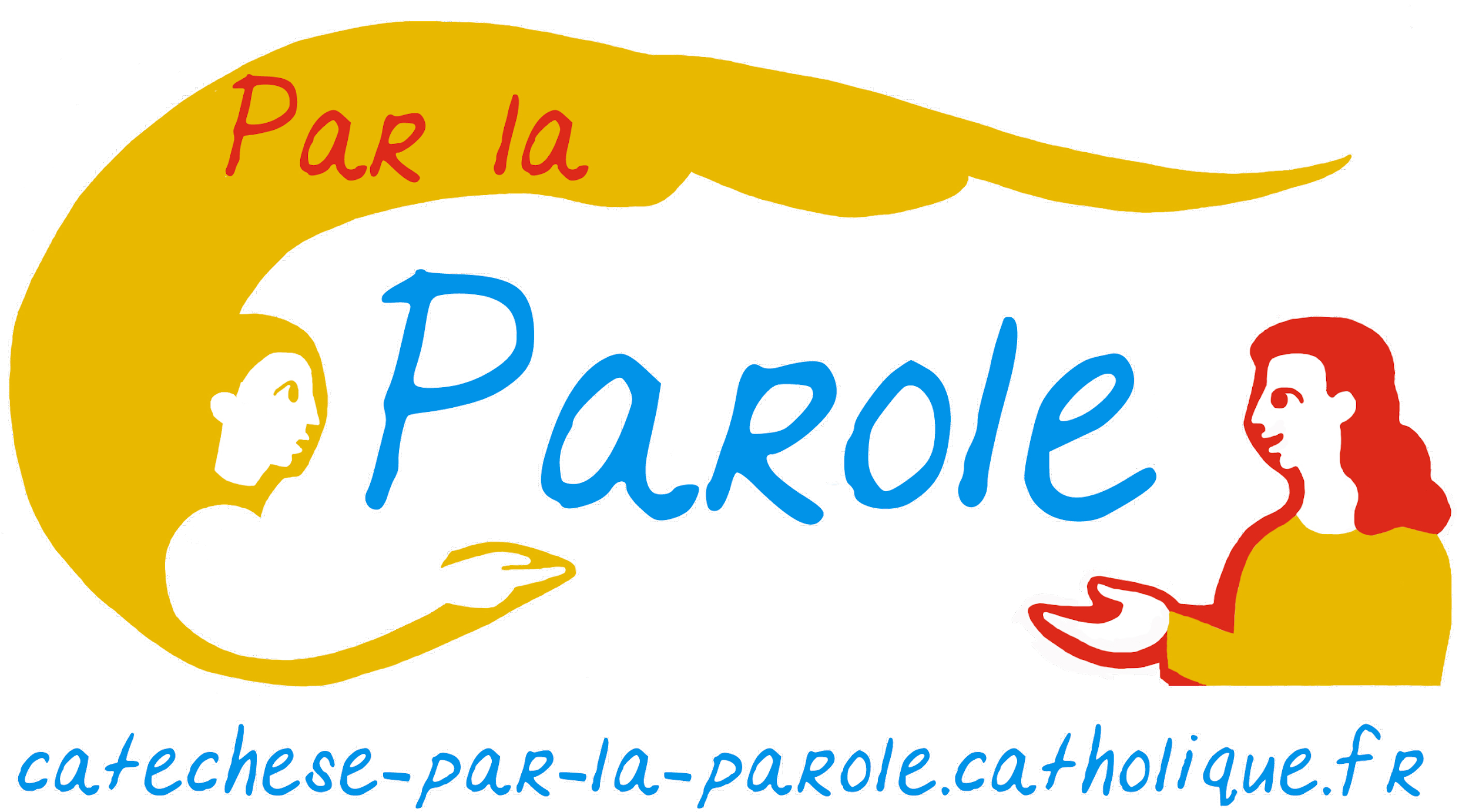 Réalisation 
Catéchèse Par la Parole
https://catechese-par-la-parole.catholique.fr/